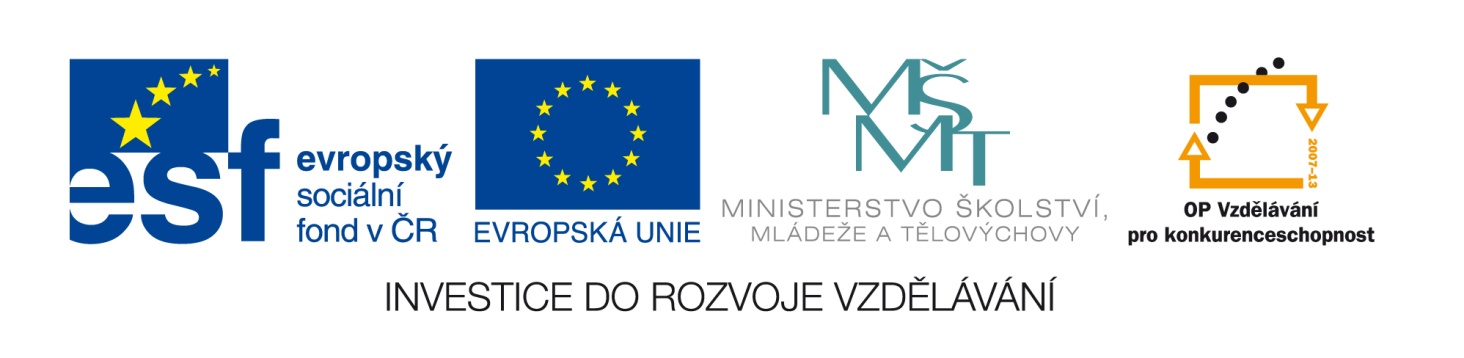 Tento vzdělávací materiál vznikl v rámci projektu EU – peníze školám
Název projektu : Objevujeme svět kolem násReg. číslo projektu: CZ.1.07/1.4.00/21.2040
OPERETA
Opereta je hudebně-dramatický divadelní útvar ve kterém se střídá mluvené slovo se zpěvem. Jedná se vlastně o kombinaci klasické divadelní činohry s operou. 
Přestože původ slova opereta je italský (operetta = malá opera), počátky tohoto žánru najdeme spíš ve Francii. 
Opereta je ve své původní formě v podstatě lehčí a zábavnější opera (tzv. komická opera).
Operety bývají někdy považovány za umělecký žánr ne příliš hodnotné popřípadě i zastaralé lidové zábavy. 
I v této hudební oblasti je ale možno najít velmi podařené kusy, a to jak po hudební, tak i po dramatické stránce. 
Nehledě na to, že i některé dnes všeobecně uznávané opery byly původně vytvořeny jako operety - např. Smetanova národní opera Prodaná nevěsta byla původně vytvořena jako opereta a v operu byla autorem teprve během doby postupně dotvořena. 
(V původní verzi je toto dílo v současné době uváděno v SDOB).
Můžeme ji považovat za nepřímého předchůdce dnešního muzikálu, kterému je také nejvíce podobná. 
Vlastní operetní představení velmi často námětově čerpá z činoherního žánru komedie, která byla vhodně  doplněna písněmi (áriemi) a dalšími doprovodnými hudebními skladbami a tanečními čísly. 
Samotný děj operety pak bývá rozdělen do několika  částí (dějství, jednání).
Není jednoduché odhadovat budoucí vývoj tohoto zábavného žánru.
Prozatím se zdá, že jeho vývoj je již definitivně a zcela uzavřen s tím, že všechny hlavní společenské funkce převzal po operetě muzikálový žánr.
Nejznámější operety složili:

Jacques Offenbach
(1819 – 1880)

Z jeho více než 50 operet uvedeme pouze dvě u nás nejznámější
Orfeus v podsvětí
Krásná Helena
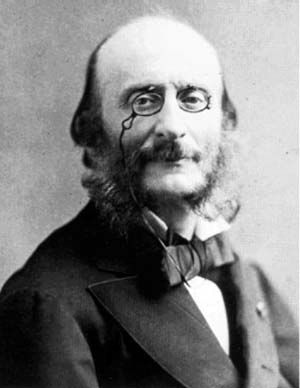 obr.1
Orfeus v podsvětí
Johann Strauss ml.(1825 – 1899)

Netopýr
Cikánský baron
Vídeňská krev
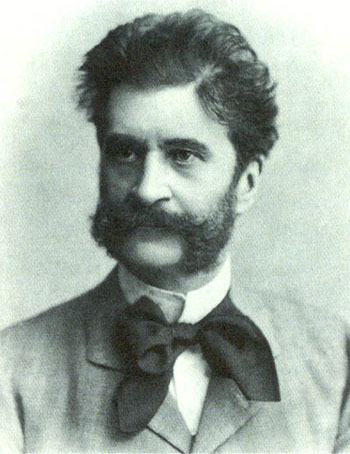 obr.2
Cikánský baron
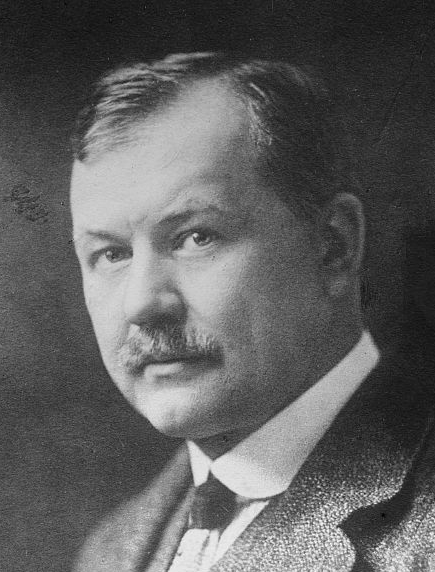 Franz Lehár (1870 – 1948)

Veselá vdova
Země úsměvů
Paganinni
obr.3
Veselá vdova
Opereta u nás začala získávat oblibu od 20. let XX. století a tato obliba přetrvala prakticky až do devadesátých let, kdy ji vystřídal muzikál. 
Bylo to jistě ovlivněno i tím, že řada českých skladatelů přispěla k věhlasu operety v celosvětovém měřítku. 
Namátkou můžeme jmenovat Oskara Nedbala (Polská krev)  či Rudolfa Frimla (Rose Marie).
Namátkou můžeme jmenovat:
Oskar Nedbal 
Polská krev
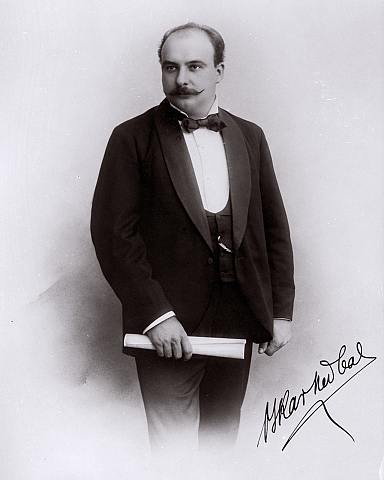 obr.4
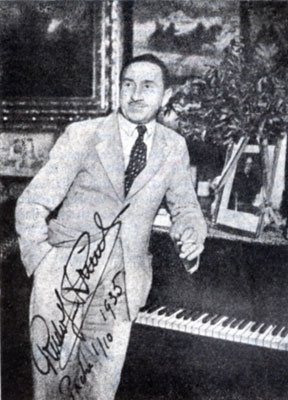 Rudolf Friml
Rose Marie
Název projektu : Objevujeme svět kolem násReg. číslo projektu: CZ.1.07/1.4.00/21.2040
Autor : Renata Smyčková, ZŠ a MŠ Nová, Ústí n. L.
Období vytvoření výukového materiálu:  březen 2012
Vzdělávací obor: Člověk a umění
Anotace: Prezentace určená pro seznámení s různými hudebními žánry
Očekávaný výstup: žák poznává historii i současnost operety, objasní její vznik i význam.
Jazyk:  Čeština
Použité zdroje: 
Wikipedie – otevřená encyklopedie  


Zdroje obrázků:
 [cit. 2012-03-01]. Dostupný pod licencí public domain na WWW: http://cs.wikipedia.org/wiki/Soubor:Jacques_Offenbach_01.jpg 
 [cit. 2012-03-01]. Dostupný pod licencí public domain na WWW: http://cs.wikipedia.org/wiki/Soubor:Johann_Strauss_II.jpg 
[cit. 2012-03-01]. Dostupný pod licencí public domain na WWW: http://cs.wikipedia.org/wiki/Soubor:Franz_Leh%C3%A1r_01.jpg 
[cit. 2012-03-01]. Dostupný pod licencí public domain na WWW: http://cs.wikipedia.org/wiki/Soubor:Oskar_Nedbal.jpg